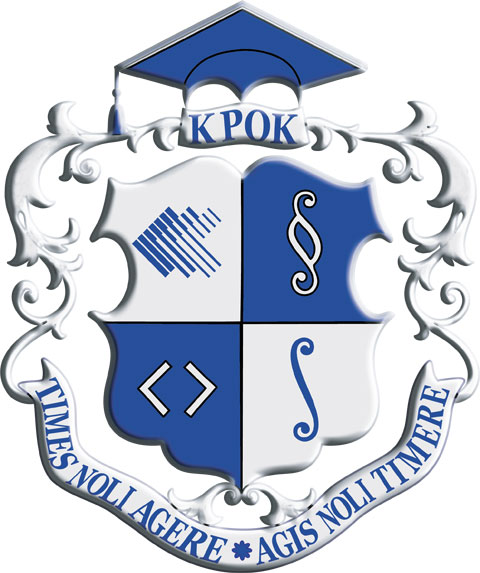 Коледж економіки, права та інформаційних технологій
Навчальна дисципліна«Організація закупівлі та продажу»
Практичне завдання № 4
«Оцінка ефективності комерційної угоди на закупівлі з метою наступного продажу товарів»
Викладач:
д.е.н., професор    
Алькема В.Г.
м. Київ, 2021 рік
Базові поняття до виконання завдання
Закупівля — процес пошуку, узгодження умов і придбання товарів, послуг або робіт із зовнішнього джерела, часто шляхом проведення тендерів або конкурсних торгів. Рішення про покупку основані на факторах доставки, обробки, граничної вигоди і коливання цін ринку. Компанії йдуть від практики — купити в умовах дефіциту, для цього налагоджують прогноз, і проводять більше аналізу на етапі підготовки до закупівель. Зарекомендували себе методи економічного аналізу: аналіз витрат і результатів, аналіз витрат і корисності.
	Ефективна закупівля постачає товари, послуги або роботи за ринковою ціною, порівнюючи — якість, кількість, час і місце розташування контрагента. Комерційні і державні компанії зацікавлені в чесній і відкритій конкуренції бізнесу, тому докладають максимум зусиль, щоб звести до мінімуму ризики шахрайства та змови.
Базові поняття до виконання завдання
Закупівлі ділять на дві категорії: прямі та непрямі закупівлі.
Прямі закупівлі. Пов'язані з виготовленням, включають предмети, що створюють продукцію, наприклад — сировина, компоненти та деталі. В цьому випадку, процес закупівлі — частина управління ланцюгами постачання, і безпосередньо впливають на виробництво і фінансові показники компанії.
Непрямі закупівлі. Забезпечують діяльність компанії, але не пов'язані з виробництвом. Включають товари та послуги від стандартних товарів — канцелярії та машинної оливи, до складних і дорогих продуктів і послуг, таких як — обладнання, консультаційні послуги та послуги з аутсорсингу.
Фактори ефективної закупівлі
Що допомагає назвати закупівлю успішною? 
	Інститут професійного навчання у сфері закупівель, стандарти якого використовує ООН, Всесвітній банк і МВФ, пропонує модель закупівлі «п'яти прав». Модель стала «традиційною формулою» в закупівлях, основні цілі та критерії оцінки показників закупівель за його версією — придбані товари і послуги повинні бути правильної якості, правильної кількості, доставлені в потрібне місце в потрібний час і за потрібною ціною. Альтернативний перелік п'яти прав — змінює фактор "правильне місце" на фактор "правильне джерело", тобто надійний постачальник.
Базові чинники ефективності закупівель
Якісний продукт. Компанія-замовник формує вимоги до продукту — опис, склад, термін, кінцевий термін споживання та інші критерії до закупівлі.
Оптимальна кількість — ознака хорошої закупівлі. Наявність товарів, які компанія не використовує вчасно і навпаки, відсутність товарів, що необхідні — негативно позначається на діяльності компанії.
Мінімальна ціна. Ціновий критерій — ключовий в комерційних торгах і тендерах на товари, послуги, роботи.
Відповідність визнаним стандартам. Як правило, базовий критерій закупівлі, на товар або послугу, що бере участь в подальшому просуванні в циклі виробництва.
Базові чинники ефективності закупівель
Доставка за розкладом. Бізнес цінує, коли прогнози збуваються, а це можливо, коли контрагент погоджується на терміни замовника.
Надійний постачальник. Закупівельники шукають контрагентів, з'ясовують репутацію, позицію на ринку, потім служба безпеки перевіряє відомості про можливого партнера — справжність документації, та інші факти, що можуть вплинути на результат співпраці.
	Критерії описані за черговістю, але кожен з них однаково важливий для закупівлі.
Чинники впливу на ефективність закупівель
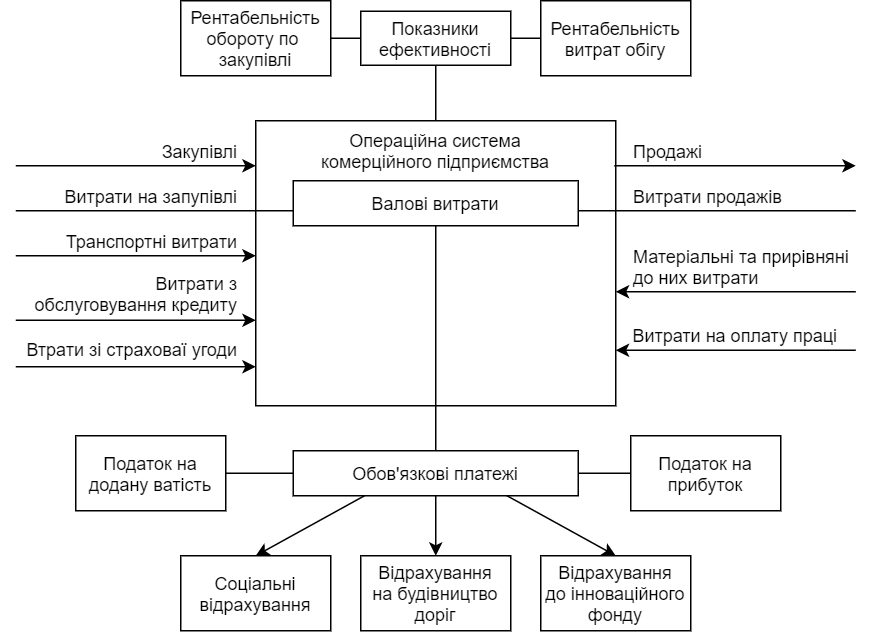 Рис.  Структура економічних чинників, які впливають на показники ефективності
Умова практичного завдання №4.
Підприємству ТОВ «Гарант» надійшло три комерційні пропозиції щодо закупівлі товарів. Слід  оцінити ефективність та прийняти управлінське рішення щодо укладання однієї комерційної угоди запропонованої підприємством постачальником  на підставі критеріїв рентабельності витрат обігу та рентабельності обігу по закупівлі. Дані розрахунку оформити у вигляді підсумкової таблиці та сформулювати висновки. Перелік угод, що пропонуються підприємству наведено нижче.
Умова практичного завдання №4.
Перелік угод, що пропонуються підприємству
Угода № 1
Підприємству запропоновано укласти угоду із Київською швейною фабрикою на закупівлю Q одиниць курток жіночих за ціною Цз грн. Середньоринкова ціна реалізації складає Цр грн. Оплата проводиться по факту поставки. Транспортні витрати – Вг грн. Прогнозний термін реалізації Т днів. Для закупівлі товарів використовуються кредитні ресурси. Ставка кредитного відсотка а річних. Страховий тариф в від суми кредиту. Конкретні дані за варіантами наведено в Таблиці 1. 
Угода №2
Підприємству запропоновано укласти угоду з посередницькою фірмою "Гросма" на закупівлю комплектів постільної білизни, оптова ціна закупівлі яких Цв грн. Мінімальна партія закупівлі Q штук. Середньоринкова ціна реалізації Цр грн. Транспортні витрати Вг грн. Необхідна сума коштів може бути виділена із власних обігових коштів. Термін реалізації Т днів. Конкретні дані за варіантами наведено в Таблиці 2.
Умова практичного завдання №4.
Перелік угод, що пропонуються підприємству
Угода №3
Підприємству запропоновано укласти угоду з фабрикою "Каштан" на закупівлю чоловічих сорочок за ціною Цз грн. Середньоринкова ціна реалізації становить Цр грн. Мінімальна партія закупівлі Т штук. Прогнозний термін реалізації Т днів. Оплата проводиться по факту поставки. Необхідна сума коштів може бути виділена із власних обігових коштів. Конкретні дані за варіантами наведено в Таблиці 3.
Умова практичного завдання №4.
Додаткові дані
- рівень матеріальних та прирівняних до них витрат становить 0,9% відносно обороту по закупівлі;
- рівень витрат на оплату праці складає 5% відносно до обороту по закупівлі.
1. Розмір обов'язкових платежів, що нараховуються на фонд оплати праці -47.5%.
2. Відрахування на будівництво доріг 0.06% від товарообігу.
3. Відрахування де інноваційного фонду 1% від націнки.
4. Податок на додану вартість 20% від товарообігу.
Додаткові дані наведено в таблицях.
Умова практичного завдання №4.
Таблиця 1
Основні дані щодо угод, які пропонуються
Умова практичного завдання №4.
Таблиця 2
Основні дані щодо угод, які пропонуються
Умова практичного завдання №4.
Таблиця 3
Основні дані щодо угод, які пропонуються
Хід розв’язання завдання
Хід розв’язання завдання
Хід розв’язання завдання
Хід розв’язання завдання
Хід розв’язання завдання
Хід розв’язання завдання
Хід розв’язання завдання
Хід розв’язання завдання
Хід розв’язання завдання
Хід розв’язання завдання
Хід розв’язання завдання
Хід розв’язання завдання
Хід розв’язання завдання
Хід розв’язання завдання
Хід розв’язання завдання
Хід розв’язання завдання
Хід розв’язання завдання
Хід розв’язання завдання
Хід розв’язання завдання
Для угоди № 3
Використовуючи данні Таблиці 3,  розраховуємо:
1. Ціни закупівлі та реалізації з урахуванням ПДВ
Ціна закупівлі – 10 грн
В т.ч. ПДВ – 10/6 = 1,7 грн
Ціна реалізації – 14 грн
В т.ч. ПДВ – 14/6 = 2,3 грн


2. Витрати пов’язані з закупівлею. 
За умовою задачі витрати на закупівлю при заключенні договору № 3 – відсутні.
Хід розв’язання завдання
Хід розв’язання завдання
Хід розв’язання завдання
Хід розв’язання завдання
Хід розв’язання завдання
Хід розв’язання завдання
Хід розв’язання завдання
Хід розв’язання завдання
Таблиця 4
Оцінка ефективності комерційної угоди
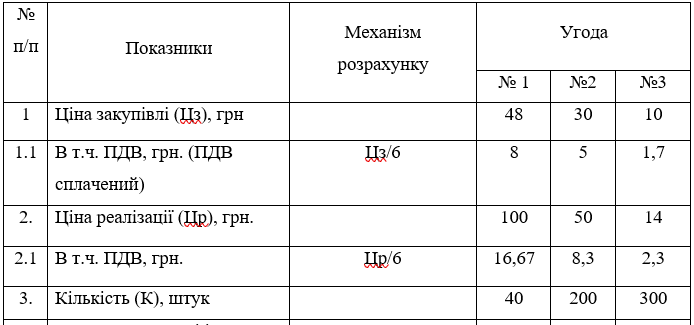 Хід розв’язання завдання
Таблиця 4
Оцінка ефективності комерційної угоди
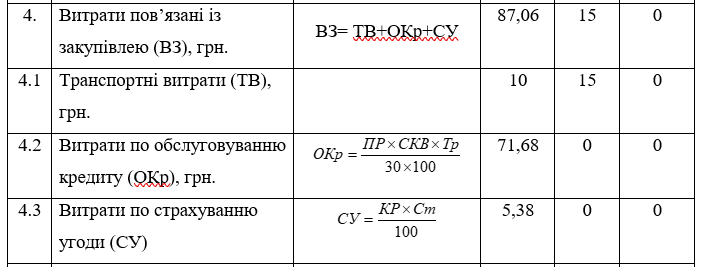 Хід розв’язання завдання
Таблиця 4
Оцінка ефективності комерційної угоди
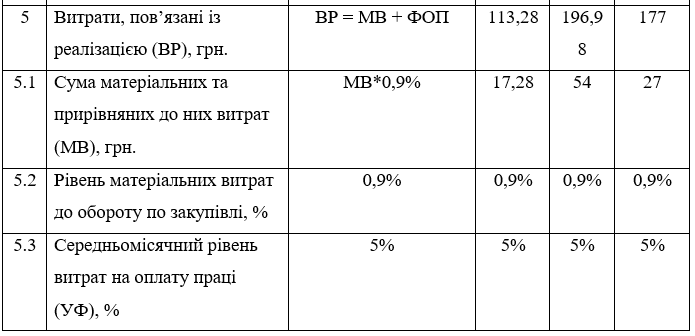 Хід розв’язання завдання
Таблиця 4
Оцінка ефективності комерційної угоди
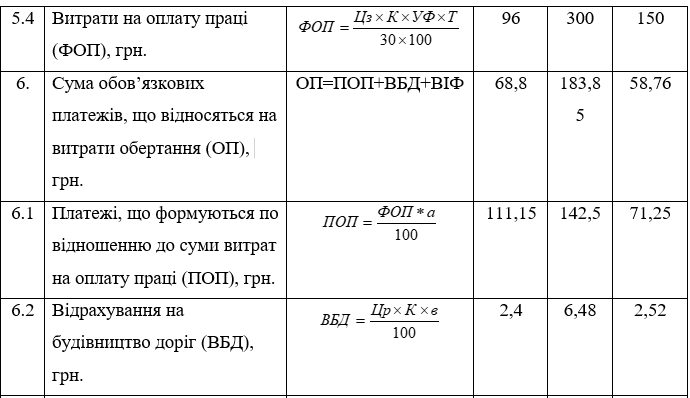 Хід розв’язання завдання
Таблиця 4
Оцінка ефективності комерційної угоди
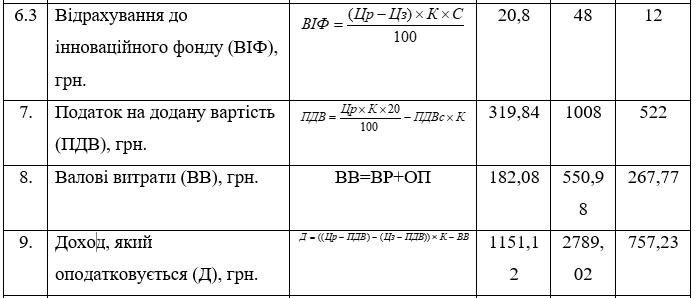 Хід розв’язання завдання
Таблиця 4
Оцінка ефективності комерційної угоди
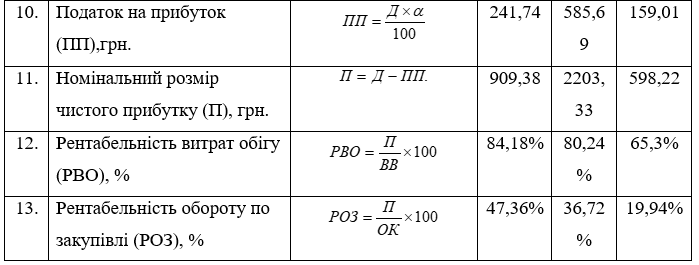 Висновок
Провівши розрахунки по кожній запропонованій угоді, можна оцінити ефективність укладання кожної угоди. Аналізуючи витрати пов’язані із закупівлею, видно, що в угоді №1 – вони найбільші і складають 87,06 гривень. Це пояснюється тим, що закупівля товару здійснювалась на кредитних ресурсах, тобто виникли додаткові витрати на обслуговування кредиту та страхування угоди. В угоді № 2 виникають лише транспортні витрати, які складають 15 гривень, що в 5,8 разів менше від попередньої угоди. В угоді №3 витрати на закупівлю відсутні, так як витрати, що виникають, можливо, бере «на себе» постачальник. Щодо валових витрат, в угоді №2 вони 550,98 грн. Не дивлячись на те, що валові витрати в угоді №2 є найвищими, розмір номінального чистого прибутку є найвищими 2203,33 грн.
Отриманий дохід за угодою №2 є найвищим = 2785,02грн, що спричинили два чинники: націнка та обіг товару. Хоча, в угоді №1 націнка є найвищою, але кількість реалізованого товару не сприяло отриманню бажаного доходу.
Висновок
Оцінюючи рентабельність витрат обігу та рентабельність обороту по закупівлі, в угоді №2 отримали більш середній показник, ніж в інших угодах, що показує ефективність витрачених грошових коштів та прибутковість. Враховуючи всі проаналізовані показники, ефективною є угода №2. Приймаємо управлінське рішення заключити угоду з посередницькою фірмою "Гросма".
Отже, висновок: при отриманні найбільшого доходу, важливо у першу чергу мати якнайбільший обіг товару, а для цього не обов'язкова велика націнка, навпаки, не велика націнка сприятиме більшому обігу товарів.